The Transition  to Europe
FYS 1023
David J. Stucki
ALERTS
Oops, I goofed
Midterm in-class review this Friday
Katie returns on Monday
Optional exam review session Tuesday 3-4pm, Comm 142
Regular class day next Wednesday
Midterm exam next Friday
Nature is full of infinite causes that have never occurred in experience.
Leonardo da Vinci (1452-1519)
What is man in nature? Nothing in relation to the infinite, all in relation to nothing, a mean between nothing and everything.
Blaise Pascal (1623-1662)
Quick History
The Greek age was supplanted by the Roman Empire during the 2nd and 1st centuries BC
Greek culture & mathematics continued to flourish until the 4th century AD
When Constantine I became the 1st emporer to convert to Christianity in the early 4th century, the influence of the Church became greater
This had the effect of suppressing Greek philosophy, science, and math
The Roman Empire collapsed in the 5th century
For the next seven centuries the legacy of Greece hibernated, preserved from antiquity by the Arabs
Quick History
Islam was wary of embracing Greek culture and was critical of much of its philosophy, so didn't contribute much in the way of intellectual advances
Although there were important exceptions: Al-Khwarizmi & Omar Khayyam
Beginning in the 8th century, Arab sources of classic Greek texts began to appear in Latin translations in Europe
This accelerated after the Fourth Crusade (1204), when Aristotle, Archimedes, and Proclus became available for the first time in Europe
Subsequently the fall of the Byzantine empire in the 15th century triggered access to the full range of Greek sources in Europe
Universitas Magistrorum et Scholarium
A community of teachers and scholars, the earliest form of the modern University
University of Bologna, Italy: 1088 ad
Currently the world's oldest institution that is not religious or political
University of Paris (Sorbonne): 1150 ad
Oxford University: 1167 ad
Harvard 1636
Yale 1701
Stanford 1885
Ohio University 1809
Otterbein University 1847
Ohio State University 1870
The Liberal ArtsArchytas (Ἀρχύτας) 428-347 BC
This model of education can be found in Plato's Republic, Book VII
The Quadrivium
Arithmetic		Number at Rest
Geometry		Magnitude at Rest
Music		Number in Motion
Astronomy		Magnitude in Motion
The Trivium
Grammar		Language
Logic		Thought
Rhetoric		Communication
Bloom?
Galileo Galilei(1564-1642 a.d.)
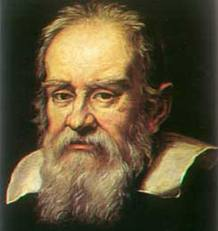 The first modern thinker to recognize that infinity doesn't play by the same rules!
“we must say that there are as many squares as there are numbers”


Infinities and indivisibles transcend our finite understanding, the former on account of their magnitude, the latter because of their smallness; Imagine what they are when combined.
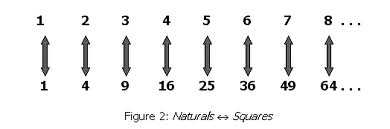 The Mathematization of Culture
Starting in the Middle Ages, and progressing through the Renaissance to the present, mathematics has provided a new way of perceiving and understanding the world
Reality became Mathematical in the minds of the Enlightenment
Time
Navigation
Currency
Science
This set the stage for new crises beyond incommensurables!
and More...